舌尖上的阅读·心尖上的探索——我读《义务教育语文课程标准（2011年版）》
常州市北环中学  章艳
我读《课标2011版》
舌尖上的阅读·心尖上的探索
语文课程是什么？
语文课程是一门学习语言文字运用的综合性、实践性课程。义务教育阶段的语文课程，应使学生初步学会运用祖国语言文字进行交流沟通，吸收古今中外优秀文化，提高思想文化修养，促进自身精神成长。工具性和人文性的统一，是语文课程的基本特点。——《义务教育语文课程标准（2011年版）》
Company Logo
我读《课标2011版》
学习
语言文字运用
综合性
实践性
舌尖上的阅读·心尖上的探索
Company Logo
我读《课标2011版》
舌尖上的阅读·心尖上的探索
？或打着“回归文本”的旗号，特别注重对文本意蕴的领会的“深”“透”，上课所考虑的是如何把孩子“讲懂”；又或是脱离课文的语言文字的运用来讨论、评价作品或作者的思想。
《义务教育语文课程标准（2011年版）》“教学建议”的要求，阅读教学可以从具体语言文字运用现象入手，通过对课文语言的品味、咀嚼，来探索文本的意蕴；也可从阅读感悟出发，到语言文字中去探索依据。
Company Logo
我读《课标2011版》
1
2
3
4
培育·阅读期待
激发·阅读兴趣
倡导·阅读反思
唤醒·阅读体验
舌尖上的阅读·心尖上的探索
Company Logo
我读《课标2011版》
培育·阅读期待
师：短短几句话却生动描写了莲的香气、姿态、生长环境，但又似乎少了点什么？刚才上课伊始，同学们就说了一句诗“接天莲叶无穷碧，映日荷花别样红”（板书“碧、红”），如此明艳的色彩，周敦颐文中有没有提到？
学生摇头
师：这是周敦颐的故意不写还是无意疏漏？传琦同学已经有想法了，你来说说
生：我觉得是故意不写，如果写了，似乎就代表莲花象征富贵。
师（微笑）：难道漂亮就象征富贵了吗？
生：写了颜色，会让人觉得莲花只注重外表。
师鼓励： 你的意思是否可以这么理解：你认为周敦颐不注重外表，他更注重内在。很好，你再把你的答案整理一下，我似乎已经触摸到了你的思想。同学们，让我们自己再读这篇文章，并结合上下文做一个深入思考。
学生自读并思考“为什么如此鲜明的色彩，周敦颐却一字未提？”
生：我认为牡丹是依靠自己的外表来展现自己的美丽，而莲的美则在内心。“碧”“红”颜色虽然鲜明，但对于突出莲的品质并无帮助。
Company Logo
我读《课标2011版》
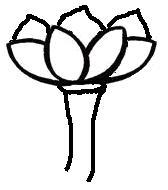 扬
名
美
洁身自好
虚怀若谷
正 直
朴素
君 子
激发·阅读兴趣
Company Logo
我读《课标2011版》
（见）庞然大物
（闻）鸣
敬畏
（试）怒，蹄之
习其声
恐惧
怀疑
尽其肉
得意
窃喜
激发·阅读兴趣
Company Logo
我读《课标2011版》
庞然大物
鸣
怒，蹄之
敬畏
习其声
恐惧
怀疑
窃喜
得意
尽其肉
激发·阅读兴趣
Company Logo
我读《课标2011版》
怦然心动
锥心泣血
心心念念
心如刀割
心神不宁
力不从心
激发·阅读兴趣
板出文本精华、书在关键时机
Company Logo
我读《课标2011版》
倡导·阅读反思
师：面对这样世情，周敦颐有没有流露自己的观点呢？因为《爱莲说》的“说”，就是借某事物表达自己的某种观点。周敦颐想借莲表达自己的什么观点呢？哪些句子隐含了他的思想？
学生再次细读课文，并思考。
生：我找到了这么一句话“予谓菊，花之隐逸者也。牡丹，花枝富贵者也。莲，花之君子者也。噫，菊之爱，陶后鲜有闻，莲之爱，同予者何人，牡丹之爱，宜乎众矣。”
师追问：“噫”是什么意思？
生：唉
师：他究竟在叹什么？为何而叹？
生短暂沉默。
师：没关系，老师这里给大家准备了一段资料（屏幕彩显资料：周敦颐生活在宋神宗时期，时任南康郡守。当官期间，目睹了官场的黑暗，鄙视统治阶级骄奢淫逸的生活。夏秋之交，莲花盛开，微风过处，田田莲叶轻摇，朵朵莲花颔首，缕缕莲香四溢，作者凭栏放目，触景生情，爱莲花之洁白，感官场之混沌，于是写下了这篇千古名文。）
生：我读出了作者的孤独。他在叹息没有志同道合的人。
生：我读出了他对名利的鄙视，对世人的哀叹。
师：正如同学们所言，一个“噫”字道尽了周敦颐的孤独，周敦颐的鄙视，周敦颐的哀叹。文章最后说“莲之爱，同予者何人”，请问，周敦颐究竟有没有找到和他志同道合的人？
生摇头，说周敦颐是孤独的，他没有找到和他志同道合的人。
师追问：难道陶渊明不是周敦颐志同道合的人吗？
生：陶渊明是隐士，他对社会已经丧失信心了。而周敦颐他却还想改变这一切。
师：你从何而知？
生：陶渊明爱菊，而菊是隐逸之花。周敦颐爱莲，莲是君子之花，是在浊世中生长却洁身自好之花。
师：那同学们，你们更愿做谁志同道合的人呢？
Company Logo
我读《课标2011版》
唤醒·阅读体验
一千年前那朵莲花
——读《爱莲说》有感

循着周敦颐的目光
我走近一千年前的那朵莲花
红艳艳的牡丹在车马的喧嚣中早已零落
独放的菊已隐居在陶渊明的酒中
唯有
荷塘边走来的一群君子
盈盈正气
亭亭特立
死无所葬的海瑞是君子
友人凑置的棺椁可以为证
倒在高原雪域上的孔繁森是君子
身后的口袋里还不够一包烟钱
一千年了，居庙堂  居江湖   居草野
一千年了，在梦里  在心中   在眼前
飘飘衣袂
绰绰风姿
荡涤邪念
洗刷污垢
只愿
把我变成——
一千年前那朵莲花
Company Logo
我读《课标2011版》
唤醒·阅读体验
如果穿越真的存在，我愿变成那朵千年前的莲。

当世道黑暗、政局腐败；当兵荒马乱、天昏地暗；当决胜千里、所向披靡的铁骑退却；当才华横溢、才思如泉的骚客归隐，只有那朵莲，依旧傲然挺立于天地间，照亮黑暗，引导光明。

混沌的现实中，曾经的谦谦君子皆为五斗米折腰；严厉的政法下，往昔的铮铮铁汉全为一朝权贵低头。唯有那朵莲，中通外直，不蔓不枝；悠远清香回荡于天地之间。
Company Logo
我读《课标2011版》
标准（2011年版）
阅读是语文学习的第一要务。
标准（2011年版）
提升阅读的“兴趣、习惯、品位、方法和能力”
标准（2011年版）
要在理解课文的基础上，提倡多角度、有创意的阅读，利用阅读期待、阅读反思和批评等环节，拓展思维空间，提高阅读质量。
舌尖上的阅读·心尖上的探索
Company Logo
谢谢!
常州市北环中学  章艳